CSE S302
DESIGN and ANALYSIS OF ALGORITHMS
UIET CSJMUNIVERSITY KANPUR
Dr. RAVINDRA NATH
13-Nov-21
Dr. Ravindra Nath UIET CSJM UNIVERSITY KANPUR UP INDIA
1
Analysis and Design of Algorithms
An algorithm is a method of solving problem (on a computer)
Problem example:
given a set of points on the plane
find the closest pair
Algorithm:
find distance between all pairs 
Can we do it faster?
13-Nov-21
Dr. Ravindra Nath UIET CSJM UNIVERSITY KANPUR UP INDIA
2
Course Overview
General algorithmic methods
divide and conquer, greedy algorithms, dynamic programming
Data structures
hashing, priority queues, binary search trees, binomial heaps
Combinatorial problems
MST, TSP, Vertex/Set Cover, Matrix 
Computational Complexity 
NP-completeness, reducibility, approximation
Cormen-Leiserson-Rivest
           Introduction to Algorithms
13-Nov-21
Dr. Ravindra Nath UIET CSJM UNIVERSITY KANPUR UP INDIA
3
How it works
Insertion-Sort
for j = 2 to n do				
current = A[j]				next current
i = j - 1					go left
while i > 0 A[i] & A[i] > current do		find place for current
A[i + 1] = A[i]				shift sorted right
i = i - 1				go left
A[i + 1] = current				put current in place
13-Nov-21
Dr. Ravindra Nath UIET CSJM UNIVERSITY KANPUR UP INDIA
4
Running Time
Depends on
input size 
input quality (partially ordered)
Kinds of analysis
Worst case	(standard)
Average case	(sometimes)
Best case	(never)
13-Nov-21
Dr. Ravindra Nath UIET CSJM UNIVERSITY KANPUR UP INDIA
5
Asymptotic Analysis
Ignore machine dependent constants
Look at growth of T(n) while n  
O  - notation
O(n^3)>O(n^2)
13-Nov-21
Dr. Ravindra Nath UIET CSJM UNIVERSITY KANPUR UP INDIA
6
Insertion Sort Analysis
Worst Case O(n^2)
Average Case  O(n^2)
Can we do better?
New paradigms
13-Nov-21
Dr. Ravindra Nath UIET CSJM UNIVERSITY KANPUR UP INDIA
7
13-Nov-21
Dr. Ravindra Nath UIET CSJM UNIVERSITY KANPUR UP INDIA
8
13-Nov-21
Dr. Ravindra Nath UIET CSJM UNIVERSITY KANPUR UP INDIA
9
Why?
tj is the number of times the while loop test in line 5 is executed 
for that value of j.
T(n) = c1n + c2(n-1) + c4(n-1) + c5 ∑j=2..n tj + c6 ∑j=2..n (tj-1) 
          + c7 ∑j=2..n (tj-1) + c8(n-1) 

Ques: What are the best and worst-case running times of 
          INSERTION-SORT?
          How about average-case?
13-Nov-21
Dr. Ravindra Nath UIET CSJM UNIVERSITY KANPUR UP INDIA
10
MERGE
MERGE(A, p, q, r) merges subarrays A[p..q] and A[q+1..r], 
assuming that they are each already sorted.
13-Nov-21
Dr. Ravindra Nath UIET CSJM UNIVERSITY KANPUR UP INDIA
11
MERGE() requires extra space 
– arrays L and R – of the size 
of the input + 2.

Ques: What is the time 
complexity of MERGE? (Linear)

Ques: Could the merging be 
done in-place ? I.e., just using 
the input space (plus maybe a 
constant amount of extra space).
E.g., like  INSERTION-SORT.
What is the run time of your 
algorithm?

Ques: Ok, how about in-place 
and in linear time?!
13-Nov-21
Dr. Ravindra Nath UIET CSJM UNIVERSITY KANPUR UP INDIA
12
Divide-and-Conquer: MERGE-SORT
Label1:
Labe12:
Label3:
13-Nov-21
Dr. Ravindra Nath UIET CSJM UNIVERSITY KANPUR UP INDIA
13
13-Nov-21
Dr. Ravindra Nath UIET CSJM UNIVERSITY KANPUR UP INDIA
14
Calculating the Factorial: Use of the Stack in Recursion
Consider computing the factorial recursively:
       
           int Fact(int n)
          { if (n < 1) return 1;
    Label1: else return n*Fact(n-1);
          }

How is the stack used?
For a MIPS assembly language implementation of this routine see factorialRecursive.asm in http://www.cs.ait.ac.th/~guha/COA/Spim/ -> Examples                     Very useful !! Shows how recursion is actually implemented during run-time! 
What is the run time of Fact()?
Can recursion be avoided? Replaced with iteration ? What’s the advantage/disadvantage?
How is the stack used in MERGE-SORT ?
13-Nov-21
Dr. Ravindra Nath UIET CSJM UNIVERSITY KANPUR UP INDIA
15
The recurrence for the worst-case 
running time T(n) of MERGE-SORT: 

T(n) =     (1)                       if n = 1
               2T(n/2) + (n)       if n > 1

equivalently

T(n) =      c1                           if n = 1
               2T(n/2) + c2n          if n > 1


Ques: Solve this recurrence by 
          (1) using the recursion tree of 
               Fig. 2.5
          (2) iteratively expansion
13-Nov-21
Dr. Ravindra Nath UIET CSJM UNIVERSITY KANPUR UP INDIA
16
Run BUBBLESORT on sample input.
Is the algorithm correct? Why? Explain by saying what it accomplishes 
      after each iteration of the for loop?
What is the worst-case running time of BUBBLESORT?
13-Nov-21
Dr. Ravindra Nath UIET CSJM UNIVERSITY KANPUR UP INDIA
17
Growth of Functions
13-Nov-21
Dr. Ravindra Nath UIET CSJM UNIVERSITY KANPUR UP INDIA
18
13-Nov-21
Dr. Ravindra Nath UIET CSJM UNIVERSITY KANPUR UP INDIA
19
Recurrences
13-Nov-21
Dr. Ravindra Nath UIET CSJM UNIVERSITY KANPUR UP INDIA
20
Solving a Recurrence by Iterative Expansion
Solve T(n) = 2T(n/2) + n.
Assume n = 2k (so k = log n).

T(n) = 2T(n/2) + n
       = 2( 2T(n/22) + n/2 ) + n               T(n/2) = 2T(n/22) + n/2 
       = 22T(n/22) + 2n
       = 22 ( 2T(n/23) + n/22 ) + 2n          T(n/22) = 2T(n/23) + n/22
       = 23T(n/23) + 3n
       = …
       = 2kT(n/2k) + kn
       = nT(1) + nlog n
       = (nlog n)
13-Nov-21
Dr. Ravindra Nath UIET CSJM UNIVERSITY KANPUR UP INDIA
21
Recursion-Tree = Diagrammatic Way of Doing Iterative Expansion
Solve T(n) = 3T(n/4) + cn2   by iterative expansion.
Assume n = 4k.
13-Nov-21
Dr. Ravindra Nath UIET CSJM UNIVERSITY KANPUR UP INDIA
22
13-Nov-21
Dr. Ravindra Nath UIET CSJM UNIVERSITY KANPUR UP INDIA
23
13-Nov-21
Dr. Ravindra Nath UIET CSJM UNIVERSITY KANPUR UP INDIA
24
Probabilistic Analysis and Randomized Algorithms
13-Nov-21
Dr. Ravindra Nath UIET CSJM UNIVERSITY KANPUR UP INDIA
25
Probability Practice
If the reward for rolling a dice is the number of dollars that the face up shows, what is the expected reward?
What does this mean? E.g., if this were an actual game how much would you be willing to pay to play?
If a coin is tossed 5 times, what is the probability of 0 heads, 1 head, 2 heads, …?
If a coin is tossed 5 times what is expected number of heads?
What does this mean?
How do we calculate it? Two ways:
    (a) Let X be the random variable whose value is the number of heads
         E(X) = ∑x=0..5  x * Pr(X=x)                           
    (b) Let Xi = I{coin i is heads}         Note: I(event) = 1, if event occurs; 0, if it doesn’t
           Then X = X1 + X2 + X3 + X4 + X5 
              Therefore, E(X) = E(X1) + E(X2) + E(X3) + E(X4) + E(X5)
indicator variable
13-Nov-21
Dr. Ravindra Nath UIET CSJM UNIVERSITY KANPUR UP INDIA
26
13-Nov-21
Dr. Ravindra Nath UIET CSJM UNIVERSITY KANPUR UP INDIA
27
Guarantee randomness, no matter what the input!
13-Nov-21
Dr. Ravindra Nath UIET CSJM UNIVERSITY KANPUR UP INDIA
28
Randomly Permuting the Input Array
Assuming all priorities P[i ] are distinct, prove that the procedure produces
a uniform random permutation.
Prove that the procedure produces a uniform random permutation.
13-Nov-21
Dr. Ravindra Nath UIET CSJM UNIVERSITY KANPUR UP INDIA
29
Heapsort
13-Nov-21
Dr. Ravindra Nath UIET CSJM UNIVERSITY KANPUR UP INDIA
30
Parent(i)
    return floor(i/2)
Left(i)
    return 2i
Right(i)
   return 2i+1
13-Nov-21
Dr. Ravindra Nath UIET CSJM UNIVERSITY KANPUR UP INDIA
31
Assumed that the binary trees
rooted at LEFT(i ) and RIGHT(i )
are already max-heaps.
Tail recursion!
13-Nov-21
Dr. Ravindra Nath UIET CSJM UNIVERSITY KANPUR UP INDIA
32
Item percolates down to
its correct position.
Running time of MAX-HEAPIFY on a node at height h is (h).
13-Nov-21
Dr. Ravindra Nath UIET CSJM UNIVERSITY KANPUR UP INDIA
33
Converts an unorganized array A into a max-heap.
13-Nov-21
Dr. Ravindra Nath UIET CSJM UNIVERSITY KANPUR UP INDIA
34
The running time of
BUILD-MAX-HEAP is 
linear, i.e., O(n). Why?

Observe that MAX-HEAPIFY 
is called on each node of 
height ≥ 1.

How many nodes are
there of height 1, of
height 2, …?
13-Nov-21
Dr. Ravindra Nath UIET CSJM UNIVERSITY KANPUR UP INDIA
35
13-Nov-21
Dr. Ravindra Nath UIET CSJM UNIVERSITY KANPUR UP INDIA
36
Running HEAPSORT on
an in initial array A =
[9, 1, 3, 14, 10, 2, 8, 16, 7, 4]

Show the array after
BUILD-MAX-HEAP and
successive iterations 
of the HEAPSORT 
procedure.

The running time of 
HEAPSORT is (nlog n).
Why?
13-Nov-21
Dr. Ravindra Nath UIET CSJM UNIVERSITY KANPUR UP INDIA
37
13-Nov-21
Dr. Ravindra Nath UIET CSJM UNIVERSITY KANPUR UP INDIA
38
13-Nov-21
Dr. Ravindra Nath UIET CSJM UNIVERSITY KANPUR UP INDIA
39
13-Nov-21
Dr. Ravindra Nath UIET CSJM UNIVERSITY KANPUR UP INDIA
40
Expected Running Time of RANDOMIZED-QUICKSORT
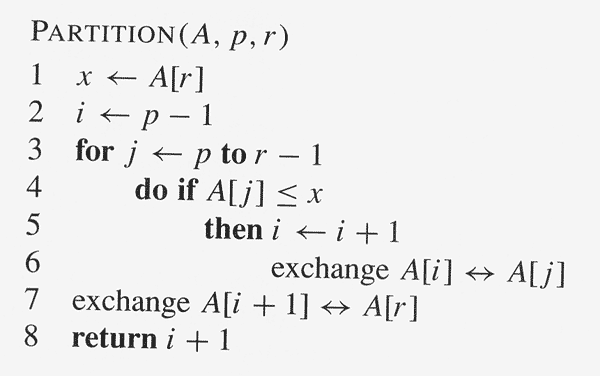 Lemma 7.1: Let X be the number of comparisons performed in line 4 of PARTITION over the entire execution of QUICKSORT (or RANDOMIZED-QUICKSORT) on an n-element array. Then the running time of QUICKSORT (or RANDOMIZED-QUICKSORT) is O(n +X).
Proof: There are at most n calls to PARTITION (Why? Because the pivot is dropped from future recursive calls.). Each call to PARTITION does constant work and executes the for loop some number of iterations. Therefore, the total work done is O(n) + the total number of iterations of the for loop over the entire execution of QUICKSORT. 
    However, each iteration of the for loop performs the comparison of line 4 exactly once. Conclusion follows.
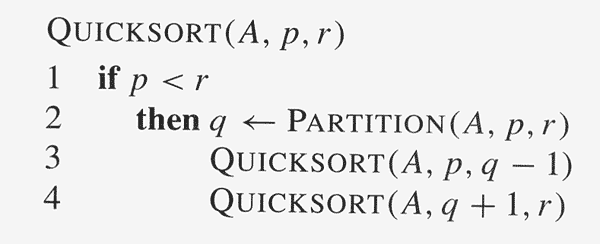 13-Nov-21
Dr. Ravindra Nath UIET CSJM UNIVERSITY KANPUR UP INDIA
41
Hoare’s Original Partitioning Strategy
Do Prob. 7-1a
13-Nov-21
Dr. Ravindra Nath UIET CSJM UNIVERSITY KANPUR UP INDIA
42
Sorting in Linear Time
13-Nov-21
Dr. Ravindra Nath UIET CSJM UNIVERSITY KANPUR UP INDIA
43
Theorem 8.1: Any comparison sort algorithm requires (n log n) comparisons in the
worst case.
Proof: The decision tree must have n! leaves, one corresponding to each possible
output. Moreover, the branching-factor of the tree is two, i.e., the tree is binary,
 because each comparison gives one of two results.

The height of the decision tree is the number of comparisons made in the worst case.
Therefore, the minimum possible height of a binary tree with n! leaves is the number of 
comparisons in the worst case. 
Min. possible ht. = log (n!) = (n logn) (using Stirling’s approximation).
13-Nov-21
Dr. Ravindra Nath UIET CSJM UNIVERSITY KANPUR UP INDIA
44
COUNTING-SORT assumes that each of the input elements is an integer
in the range 0 to k, inclusive.
A [1..n] is the input array, B [1..n] is the output array, C [0..k] is a
temporary working array.
13-Nov-21
Dr. Ravindra Nath UIET CSJM UNIVERSITY KANPUR UP INDIA
45
The running time of COUNTING-SORT is (k+n) (why?), which is (n) if k  ≤ n. 

Intuitively, explain why COUNTING-SORT can beat the lower bound of (n logn)
for comparison sorts. Doesn’t it do comparisons as well…!?
13-Nov-21
Dr. Ravindra Nath UIET CSJM UNIVERSITY KANPUR UP INDIA
46
A stable sort is one where items with the same value appear in the 
same order in the output as they appeared in the input.
Lemma 8.3: Given n d-digit numbers in which each digit can take up to k possible
values, RADIX-SORT correctly sorts these numbers in (d (n +k)) time.
Proof: COUNTING-SORT on each column * no. of columns 
Is COUNTING-SORT stable?!!
13-Nov-21
Dr. Ravindra Nath UIET CSJM UNIVERSITY KANPUR UP INDIA
47
BUCKET-SORT assumes each input element 
A [i ] lies in 0 ≤ A [i ] < 1 (i.e., normalized).
A [1..n] is the input array, B [0..n-1] is an 
auxiliary array of linked lists (=buckets).
13-Nov-21
Dr. Ravindra Nath UIET CSJM UNIVERSITY KANPUR UP INDIA
48
Analysis of BUCKET-SORT
The running time is 
                    T(n) = (n) + ∑i=0..n-1 O(ni2)
where ni is the random variable representing the number of 
elements in bucket B[i], because insertion sort is quadratic-time.
Therefore, 
      E[T(n)] = E[ (n) + ∑i=0..n-1 O(ni2) ] = (n) + ∑i=0..n-1 E[O(ni2)]
                                                          = (n) + ∑i=0..n-1 O(E[ni2])

Claim : E[ni2] = 2 – 1/n

If the claim is proved:
                    E[T(n)] = (n) + ∑i=0..n-1 O(2 – 1/n)
                                = (n) + n * O(2 – 1/n)
                                = (n)
13-Nov-21
Dr. Ravindra Nath UIET CSJM UNIVERSITY KANPUR UP INDIA
49
To prove the claim E[ni2] = 2 – 1/n, let the indicator variable
                   Xij = I{A[j] falls in bucket i}
for i = 0, …, n-1 and j = 1, 2, …, n.

Therefore, ni = ∑j=1..n Xij  and
                   E[ni2] = E[ (∑j=1..n Xij)2 ]
                            = ∑j=1..n E[Xij2] + ∑j=1..n ∑k=1..n & k≠j E[Xij Xik]

Now, Xij is 1 with probability 1/n and 0 with probability 1 – 1/n.
Therefore, 
                   E[Xij2] = 12 * 1/n + 02 * (1 – 1/n) = 1/n

When k ≠ j, Xij and Xik and independent, so
                   E[Xij Xik] = E[Xij] * E[Xik] = 1/n * 1/n = 1/n2

Substituting above:
                   E[ni2] = ∑j=1..n 1/n + ∑j=1..n ∑k=1..n & k≠j 1/n2
                            = n * 1/n  +  n(n-1) 1/n2
                            = 1 + (n-1)/n = 2 – 1/n
13-Nov-21
Dr. Ravindra Nath UIET CSJM UNIVERSITY KANPUR UP INDIA
50
Median and Order Statistics
13-Nov-21
Dr. Ravindra Nath UIET CSJM UNIVERSITY KANPUR UP INDIA
51
Exactly n-1 comparisons are made by MINIMUM. 
Is this best possible? Can the minimum element be
found with fewer than n-1 comparisons? Why?
How to find both the maximum and minimum of n
elements? Can one do better than separately 
finding the maximum and minimum, which requires 
2n-2 comparisons?
13-Nov-21
Dr. Ravindra Nath UIET CSJM UNIVERSITY KANPUR UP INDIA
52
Selection in Worst-Case Linear Time
SELECT
Divide the n elements into floor(n/5) groups of 5 elements each and at most one more group of the remaining n mod 5 elements.
Find the median of each of the ceil(n/5) groups simply by sorting (e.g., insertion sort) and picking the middle element.
Use SELECT recursively to find the median x of the ceil(n/5) medians found in Step 2.
Partition the input array using the median-of-medians x as pivot. Let k be one more than the number of elements on the low side of the partition, so that x is the k th smallest element and there are n-k elements on the high side of the partition.
If i = k, return x. Otherwise, use SELECT recursively to find the i th smallest element on the low side if i < k, or the i-k th smallest element on the high side if i > k.
13-Nov-21
Dr. Ravindra Nath UIET CSJM UNIVERSITY KANPUR UP INDIA
53
13-Nov-21
Dr. Ravindra Nath UIET CSJM UNIVERSITY KANPUR UP INDIA
54
Hash Tables
13-Nov-21
Dr. Ravindra Nath UIET CSJM UNIVERSITY KANPUR UP INDIA
55
Implementing a dictionary with a direct-address table
Size of table T = size of universe U !!
DIRECT-ADDRESS-SEARCH(T, k) return T[k]

DIRECT-ADDRESS-INSERT(T, x) T[ key[x] ]  x

DIRECT-ADDRESS-DELETE(T, x) T[ key[x] ]  NIL
13-Nov-21
Dr. Ravindra Nath UIET CSJM UNIVERSITY KANPUR UP INDIA
56
Reducing the size of the table using a hash function to map keys to a hash table
collision!
h : U -> [0, 1, …, m-1]
Hash Table
13-Nov-21
Dr. Ravindra Nath UIET CSJM UNIVERSITY KANPUR UP INDIA
57
Collision resolution by chaining
Load factor α = # elements in table n / # slots in table m 
                      = average # elements in a chain
CHAINED-HASH-INSERT(T, x) insert x at the head of the list T[ h( key[x] ) ]

CHAINED-HASH-SEARCH(T, k) search for an element with key k in list T[ h(k) ]

CHAINED-HASH-DELETE(T, x) delete x from the list T[ h( key[x] ) ]
What are worst-case times?!
13-Nov-21
Dr. Ravindra Nath UIET CSJM UNIVERSITY KANPUR UP INDIA
58
Simple uniform hashing means each element is equally likely to hash to any of the
m slots, independently of where any other element has hashed to.
Th. 11.1: In a hash table in which collisions are resolved by chaining, an
unsuccessful search takes expected time (1+α), under the assumption of
simple uniform hashing.

Proof: For j = 0, 1, …, m-1, denote the length of the list T[j] by nj.
Therefore, n = n0 + n1 + … + nm-1.

Expected search time = time to compute h(k) + time to search to end of list
                                  of expected length E[ nh(k) ]
                               = (1) + (α)  
                               = (1+α)
13-Nov-21
Dr. Ravindra Nath UIET CSJM UNIVERSITY KANPUR UP INDIA
59
Developing a Hash Function
Division method:
Key k goes to slot h(k) = k mod m
Avoid choosing m as power of 2, otherwise h(k) is just lower order bits of k (in binary representation), which may not be random
A good choice is a prime number not close to a power of 2.       E.g., if n = 2000, and a load factor α about 3 is acceptable, then   m = 701 is ok.
13-Nov-21
Dr. Ravindra Nath UIET CSJM UNIVERSITY KANPUR UP INDIA
60
Multiplication method:
Fix a constant A in 0 < A < 1.
Then, h(k) =  m (kA mod 1) ) , i.e.,
I.e., multiply k by A, take the fractional part of k*A, then multiply m by this fractional part and take the floor
kA mod 1 =
fractional part of kA =
kA - kA
In fact, m can be chosen arbitrarily in the multiplication method without randomness 
being an issue. Efficient implementation is possible if m is a power of 2, say m = 2p, 
and A = s/2w, where w is the word size and 0 < s < 2w. See Figure 11.4.

Book example: k =  123456, p =14, m = 214 = 16384, w = 32, A = 2654435769/232,
(following Knuth’s suggestion of choosing A close to (√5 – 1)/2 = 0.6180339887… )
So, k*s = 327706022297664 = 76300*232 + 17612864, which means r1 = 76300
and r0 = 17612864. The 14 most significant bits of r0 give h(k) = 67.
13-Nov-21
Dr. Ravindra Nath UIET CSJM UNIVERSITY KANPUR UP INDIA
61
Red-Black Trees
13-Nov-21
Dr. Ravindra Nath UIET CSJM UNIVERSITY KANPUR UP INDIA
62
Quick review of binary search trees (Ch. 12).
A red-black tree is a binary search tree with one extra bit of storage per node, the color, which can be RED or BLACK.
An RB tree, therefore, contains 5 fields per node: color, key and the left, right and parent pointers. NIL’s represent missing child or parent nodes.
NIL’s are considered leaves, other key-containing nodes are considered internal. Therefore, every internal node has 2 children.
A red-black tree must satisfy the following conditions:
Every node is either red or black.
The root is black.
Every leaf (NIL) is black.
If a node is red, then its children are black.
For each node, all paths from the node to descendant leaves contain the same number of black nodes.
13-Nov-21
Dr. Ravindra Nath UIET CSJM UNIVERSITY KANPUR UP INDIA
63
Draw some binary search trees and
then try to color the nodes to make the tree RB.
Observe that the RB properties force
the tree to be nearly balanced.
Sentinel NIL node
The black-height of a node x, denoted
bh(x), is the number of black nodes, 
not counting x itself, on a path from x 
down to a leaf.

This is a valid defn. because of 
Property 5.

The black-height of an RB tree is the 
black-height of its root.
13-Nov-21
Dr. Ravindra Nath UIET CSJM UNIVERSITY KANPUR UP INDIA
64
Lemma 13.1: An RB tree with n nodes has height at most 2log(n+1), in
particular, its height is O(log n).
Note: By an RB tree we mean the original tree minus NIL leaves. To calculate the black height of a node, however, we must count the contribution of black NIL ptrs.
Proof: We first prove by induction on height the following claim: the subtree 
rooted at any node x contains at least 2bh(x) – 1 nodes.
           To start induction, observe that if ht(x) = 0 then x is a leaf, so bh(x) = 1. 
And, indeed, the subtree rooted at x contains 2bh(x) – 1 = 21 – 1 = 1 node.
           For the inductive step, consider a node x with ht(x) > 0. Each child of x has
black-height either bh(x) or bh(x) – 1 (why?). Applying the inductive hypothesis, 
the subtree rooted at each child of x has at least 2bh(x) – 1 – 1 nodes.
           Therefore, the subtree rooted at x contains at least
           (2bh(x) – 1 – 1) + (2bh(x) – 1 – 1) + 1 = 2bh(x)  – 1 
nodes, proving the claim.
            Next, let h be the height of the tree. According to Property 4 at least half the 
nodes on a path from the root to the leaf, not including the root, must be black.
           Therefore, bh(root)  h/2. Using the claim proved above, the number of 
nodes of the tree itself is 
            n   2bh(root) – 1  2h/2 – 1        h ≤ 2log(n+1)       h = O(log n)

Therefore, TREE-SEARCH, TREE-MINIMUM, etc., operations that don’t modify the
structure of a binary search tree, take O(log n) time on an RB tree. 
Exs. 13.1-1, 13.1-2
13-Nov-21
Dr. Ravindra Nath UIET CSJM UNIVERSITY KANPUR UP INDIA
65
if left(y)  nil(T) then
13-Nov-21
Dr. Ravindra Nath UIET CSJM UNIVERSITY KANPUR UP INDIA
66
13-Nov-21
Dr. Ravindra Nath UIET CSJM UNIVERSITY KANPUR UP INDIA
67
Extra
lines of
code
   +
NIL has
been
replaced
by nil(T)
Ordinary binary search tree insert
13-Nov-21
Dr. Ravindra Nath UIET CSJM UNIVERSITY KANPUR UP INDIA
68
13-Nov-21
Dr. Ravindra Nath UIET CSJM UNIVERSITY KANPUR UP INDIA
69
Case 1: z has red uncle y.
13-Nov-21
Dr. Ravindra Nath UIET CSJM UNIVERSITY KANPUR UP INDIA
70
Left rotation at A
Right rotation at C
y δ
y δ
y δ
Case 2: z has black uncle y, z is inside child.
Case 3: z has black uncle y, z is outside child.

Ques: What is the running time of RB-INSERT?
Ques: What is the maximum number of rotations that RB-INSERT can perform?
13-Nov-21
Dr. Ravindra Nath UIET CSJM UNIVERSITY KANPUR UP INDIA
71
Ex. 13.3-2

Try inserting other
sequences of keys!
13-Nov-21
Dr. Ravindra Nath UIET CSJM UNIVERSITY KANPUR UP INDIA
72
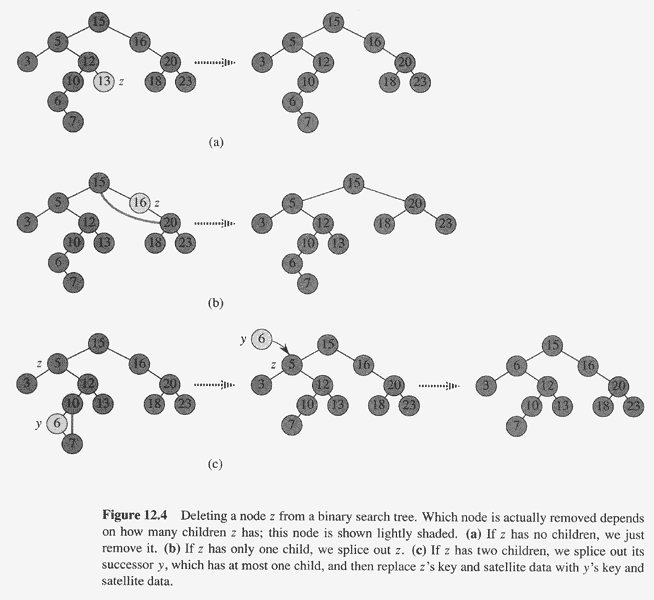 Ordinary binary search 
tree delete
13-Nov-21
Dr. Ravindra Nath UIET CSJM UNIVERSITY KANPUR UP INDIA
73
Ordinary binary search tree delete code
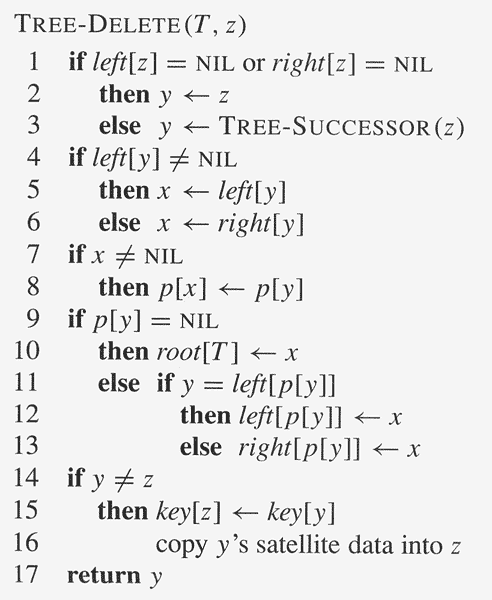 13-Nov-21
Dr. Ravindra Nath UIET CSJM UNIVERSITY KANPUR UP INDIA
74
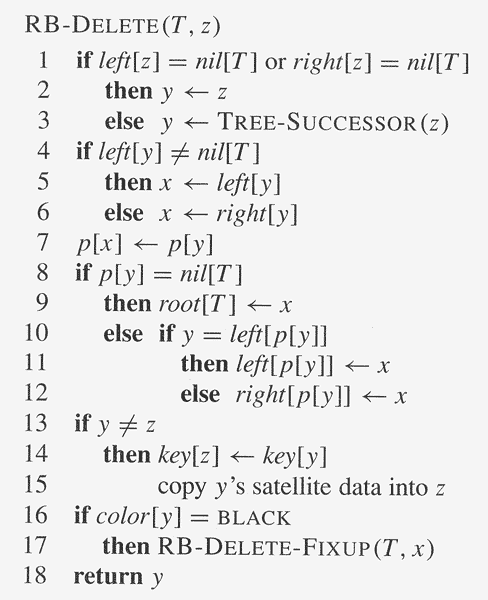 // change: no test if x  nil[T ]!
// change!
13-Nov-21
Dr. Ravindra Nath UIET CSJM UNIVERSITY KANPUR UP INDIA
75
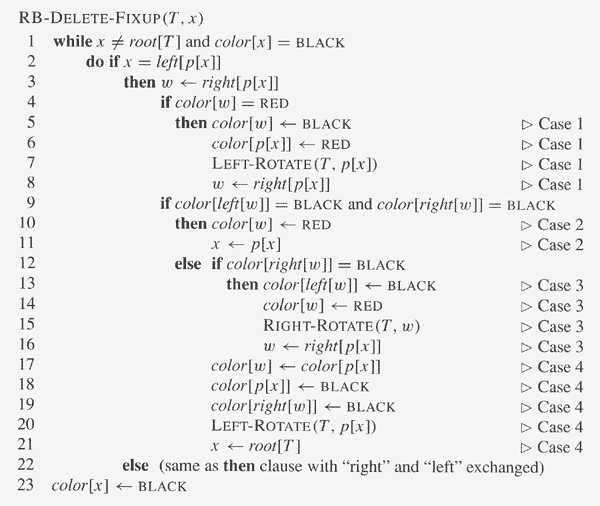 13-Nov-21
Dr. Ravindra Nath UIET CSJM UNIVERSITY KANPUR UP INDIA
76
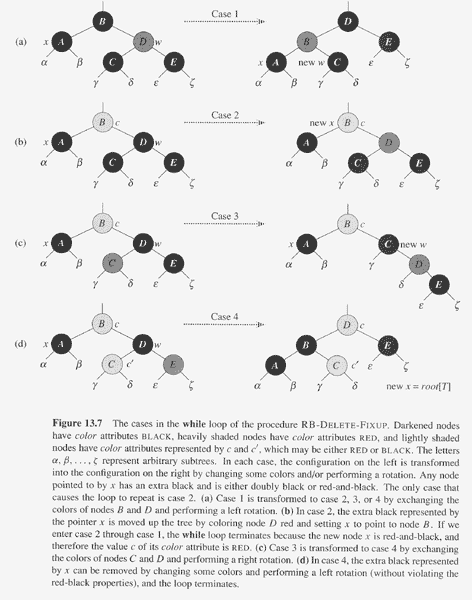 13-Nov-21
Dr. Ravindra Nath UIET CSJM UNIVERSITY KANPUR UP INDIA
77
Ex. 15.2-1
13-Nov-21
Dr. Ravindra Nath UIET CSJM UNIVERSITY KANPUR UP INDIA
78
Optimal Binary Search Trees
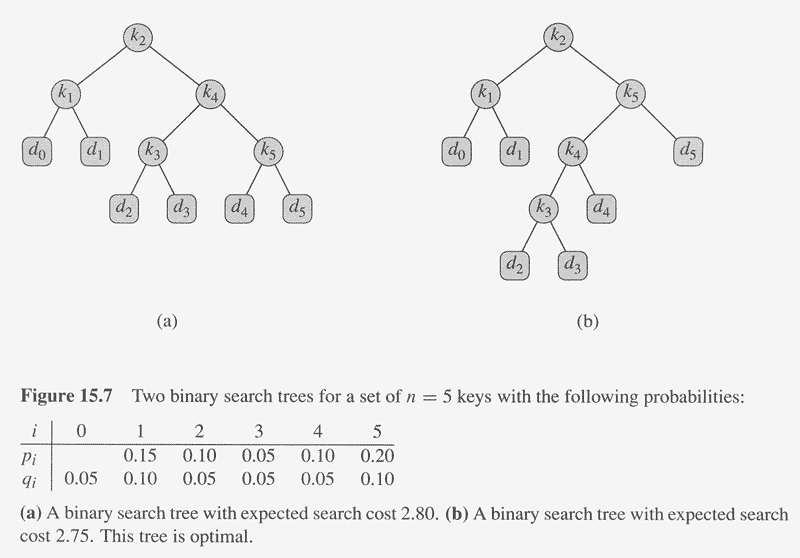 0.1x1
0.15x2
0.1x2
0.05x3
0.2x3
0.05x3
0.1x3
0.05x4
0.05x4
0.05x4
0.1x4
Cost of node in red: total cost 2.80
ki are keys, di are dummy values 
representing “space between” keys k-i and ki+1.
Check the expected 
search cost of the 
two trees!
←probability of ki
←probability of di
13-Nov-21
Dr. Ravindra Nath UIET CSJM UNIVERSITY KANPUR UP INDIA
79
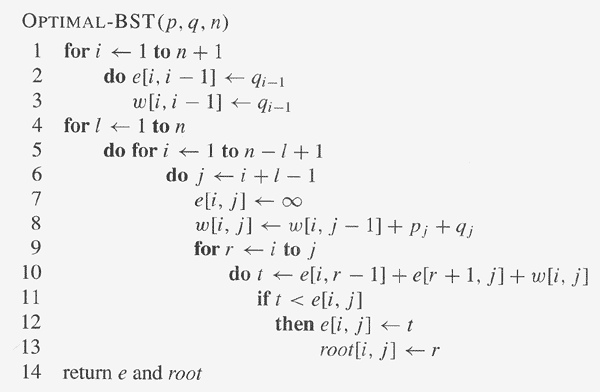 13-Nov-21
Dr. Ravindra Nath UIET CSJM UNIVERSITY KANPUR UP INDIA
80
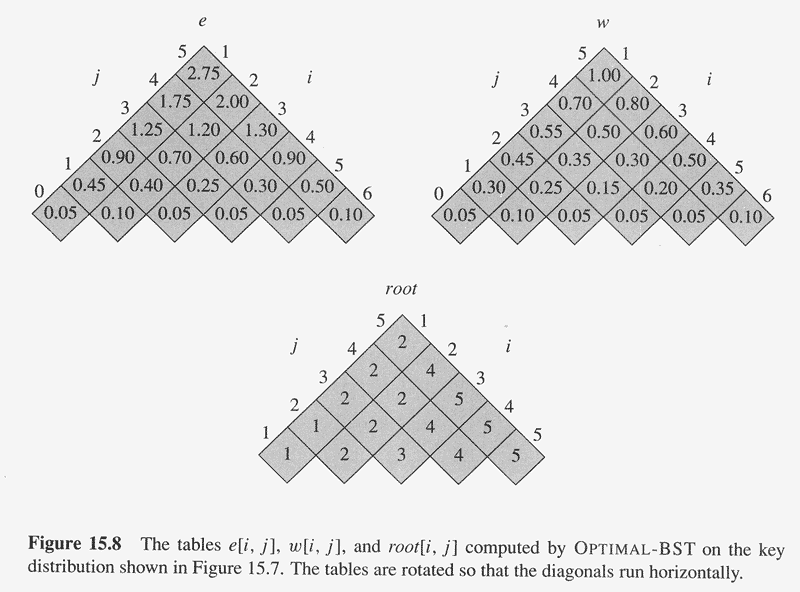 13-Nov-21
Dr. Ravindra Nath UIET CSJM UNIVERSITY KANPUR UP INDIA
81
B-Trees
13-Nov-21
Dr. Ravindra Nath UIET CSJM UNIVERSITY KANPUR UP INDIA
82
13-Nov-21
Dr. Ravindra Nath UIET CSJM UNIVERSITY KANPUR UP INDIA
83
Disc rotation speed: 7200 RPM, typical
Arm movement: few ms.
Total access time for data on disc: 3-9 ms., typical
Versus access time in RAM: < 100 ns.

B-tree objective: to optimize disc access by using the full amount of 
information retrieved per disc access, i.e., one page. So:
Size of 1 node of the B-tree = 1 page
13-Nov-21
Dr. Ravindra Nath UIET CSJM UNIVERSITY KANPUR UP INDIA
84
13-Nov-21
Dr. Ravindra Nath UIET CSJM UNIVERSITY KANPUR UP INDIA
85
Definition of B-trees
A B-tree T is a rooted tree (root = root[T]) have the properties.
Every node x has the following fields
n[x], the number of keys currently stored in node x.
The n[x] keys themselves, stored in non-decreasing order so that    key1[x] ≤ key2[x]≤ … ≤ keyn[x][x] 
leaf[x], a boolean that is TRUE if x is a leaf and FALSE otherwise.
Each internal (=non-leaf) node contains n[x]+1 pointers                             c1[x], c2[x], …, cn[x]+1[x] to children.                                          Leaf nodes have no such ptrs.
The keys keyi[x] separate the ranges of keys stored in each subtree: if ki is any key stored in the subtree with root ci[x] then                  k1 ≤ key1[x] ≤ k2 ≤ key2[x] ≤ … ≤ keyn[x][x] ≤ kn[x]+1 
All leaves have the same depth, which is the tree’s height h.
A fixed integer t  2 is called the minimum degree of the B-tree:
Every node other than the root must have at least t-1 keys. So, every internal node other than the root has at least t children. If the tree is non-empty the root must have at least one key.
Every node can contain at most 2t-1 keys. Therefore, an internal node can have at most 2t children. A node is said to be full if it contains 2t-1 keys.
13-Nov-21
Dr. Ravindra Nath UIET CSJM UNIVERSITY KANPUR UP INDIA
86
Th. 18.1: If n  1, then for any n-key B-tree of height h and min degree
t  2, h ≤ logt (n+1)/2.

Proof: At least 2 nodes at depth 1, at least 2t at depth 2, 2t2 at depth 3,
…, 2th-1 at depth h. Therefore,
n  1 + (t-1) ∑i=1..h 2ti-1 = 1 + 2(t-1)(th -1)/(t-1) = 2th – 1  h ≤ logt (n+1)/2
13-Nov-21
Dr. Ravindra Nath UIET CSJM UNIVERSITY KANPUR UP INDIA
87
Searching a B-tree
13-Nov-21
Dr. Ravindra Nath UIET CSJM UNIVERSITY KANPUR UP INDIA
88
Creating an empty B-tree
13-Nov-21
Dr. Ravindra Nath UIET CSJM UNIVERSITY KANPUR UP INDIA
89
Splitting a Full Node
Assumption is that parent is not full.
Will be justified!
13-Nov-21
Dr. Ravindra Nath UIET CSJM UNIVERSITY KANPUR UP INDIA
90
Inserting intoa B-tree
13-Nov-21
Dr. Ravindra Nath UIET CSJM UNIVERSITY KANPUR UP INDIA
91
Always want to insert
into a leaf to avoid 
having to create new
children for an internal
node (remember 
no. of children = 1 + 
no. of keys).
13-Nov-21
Dr. Ravindra Nath UIET CSJM UNIVERSITY KANPUR UP INDIA
92
13-Nov-21
Dr. Ravindra Nath UIET CSJM UNIVERSITY KANPUR UP INDIA
93
Deletion Strategy
Deletion strategy is a mirror-image of insertion.
Recall in insertion that before the new key k moves to the next node (in a downward pass starting just before the root), it checks to see if that node is full; if it is full, then the node is first split to make it non-full. This guarantees that when k  finally reaches the target leaf node n, then it can be simply inserted because n will not be full.
For deletion, as we move downward searching for the key k  to be deleted starting at the root, we check if the next node is minimal (= opposite of full = has t – 1 keys). If it is minimal, then the node is first made non-minimal: 
If there is a non-minimal sibling then take a key and child ptr. from that sibling. (Case 3a)
1. Move α down from the parent of ci[x] to ci[x]. 
2. Move β from the non-minimal sibling of ci[x] 
up to the parent to take the place of α.
3. Move the child ptr. next to β over to ci[x].
x  α  x  x
Case 3a
x  x  x
β  x  x  x
ci[x] is minimal
Non-minimal sibling
13-Nov-21
Dr. Ravindra Nath UIET CSJM UNIVERSITY KANPUR UP INDIA
94
Many child ptrs. not drawn to avoid clutter.
Deletion Strategy, cont.
If each sibling is minimal, then the node is merged with one sibling together with the separating key from the parent. (Case 3b)
x  x α  x  x
Case 3b
x  x  x
x  x  x
x  x  x
ci[x] is minimal
Right sibling minimal
Left sibling minimal
Merge
Many child ptrs. not drawn to avoid clutter.
1. Copy data (keys/ptrs) from one sibling (doesn’t matter which) to ci[x].  
2. Move the separating key α from the parent down to the median position in ci[x] and
delete the pointer to the chosen sibling. 
3. Delete the chosen sibling.
The above merges ci[x] with its sibling and α.
13-Nov-21
Dr. Ravindra Nath UIET CSJM UNIVERSITY KANPUR UP INDIA
95
Deletion Strategy, cont.
When we reach the node x which actually contains the key k  to be deleted there are two possibilities:
x is a leaf: simply delete k . By previous step x is guaranteed to be non-minimal so k can indeed be deleted. (Case 1)
x  is an internal node: we can’t simply delete k even if x is not minimal – we have to replace k  with another key to separate the child of x before k  and the child after k: 
If the child y that precedes k is non-minimal, then the replacement k’ of k  is chosen from the subtree rooted at y. Particularly, k’ is the greatest element of the subtree rooted at y. This replacement k’ is recursively deleted from its original location and put in place of k. (Case 2a)
1. Delete k’ from its original position.  
2. Replace k with k’.
x  k  x  x
Case 2a
x
x  x  x  x
Non-minimal y
Subtree 
rooted 
at y
k’
13-Nov-21
Dr. Ravindra Nath UIET CSJM UNIVERSITY KANPUR UP INDIA
96
= largest in subtree
Deletion Strategy, cont.
Otherwise,  if the child z that follows k is non-minimal, then the replacement k’ of k  is chosen from the subtree rooted at z. Particularly, k’ is the smallest element of the subtree rooted at z. This replacement k’ is recursively deleted from its original location and put in place of k. (Case 2b, symmetric to 2a)
1. Delete k’ from its original position.  
2. Replace k with k’.
x  k  x  x
x
Case 2b
x  x  x  x
Non-minimal z
Subtree 
rooted 
at z
k’
= smallest in subtree
13-Nov-21
Dr. Ravindra Nath UIET CSJM UNIVERSITY KANPUR UP INDIA
97
Deletion Strategy, cont.
Otherwise, if both the child y before k and the child z after k are minimal then merge them with k into one node, so that x loses a child, and then recursively delete k  from the new non-minimal node. (Case 2c)
x  x k  x  x
Case 2c
x
x  x  x
x  x  x
y is minimal
z is minimal
Merge
Many child ptrs. not drawn to avoid clutter.
1. Copy data (keys/ptrs) from z to y.  
2. Move k from the parent down to the median position in y and delete the pointer to z. 
3. Delete z.
The above merges y with z and k.
4. Delete k from the new y.
13-Nov-21
Dr. Ravindra Nath UIET CSJM UNIVERSITY KANPUR UP INDIA
98
3
13-Nov-21
Dr. Ravindra Nath UIET CSJM UNIVERSITY KANPUR UP INDIA
99
Single-Source Shortest Paths
13-Nov-21
Dr. Ravindra Nath UIET CSJM UNIVERSITY KANPUR UP INDIA
100
The shortest-path weight from s to v is denoted δ(s,v)
13-Nov-21
Dr. Ravindra Nath UIET CSJM UNIVERSITY KANPUR UP INDIA
101
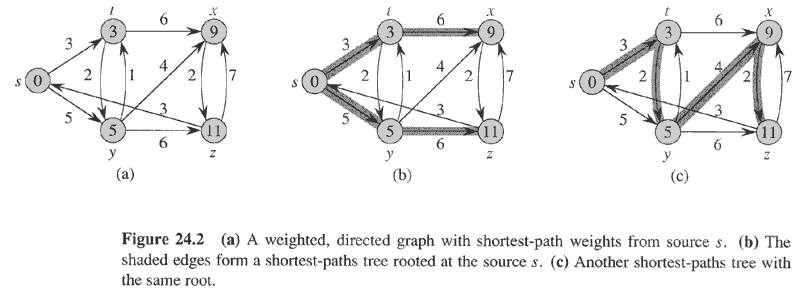 13-Nov-21
Dr. Ravindra Nath UIET CSJM UNIVERSITY KANPUR UP INDIA
102
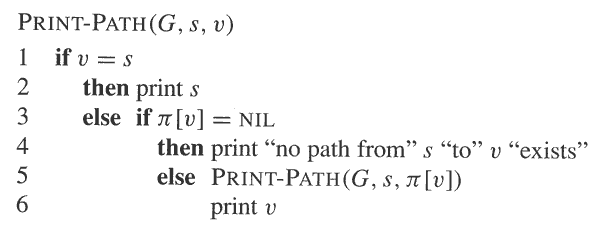 Π(v) is the predecessor of v in the shortest path to v
= parent in the shortest-paths tree
13-Nov-21
Dr. Ravindra Nath UIET CSJM UNIVERSITY KANPUR UP INDIA
103
d [v] is the shortest path estimate to v. In fact, d [v] will
always be at least as long as the actual shortest path.
13-Nov-21
Dr. Ravindra Nath UIET CSJM UNIVERSITY KANPUR UP INDIA
104
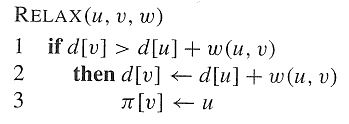 13-Nov-21
Dr. Ravindra Nath UIET CSJM UNIVERSITY KANPUR UP INDIA
105
If there is no negative edge
weight cycle reachable from s
then Bellman-Ford returns TRUE
and d[v] = δ(s,v) for every vertex
v.


If there is a negative edge
weight cycle reachable from s
then Bellman-Ford returns
FALSE.

Running time: (|V||E|)
13-Nov-21
Dr. Ravindra Nath UIET CSJM UNIVERSITY KANPUR UP INDIA
106
13-Nov-21
Dr. Ravindra Nath UIET CSJM UNIVERSITY KANPUR UP INDIA
107
Maximum Flow
13-Nov-21
Dr. Ravindra Nath UIET CSJM UNIVERSITY KANPUR UP INDIA
108
A flow network G = (V, E) is a directed graph in which each edge (u,v)  E
has a capacity c(u,v)  0. If (u,v)  E, set c(u,v) = 0. Moreover, there are 
two distinguished vertices, a source s and sink t, and we assume that every 
vertex v lies on some path from s to t.

A flow in G is a real-valued function f : V x V  R satisfying:
Capacity constraint : For all u, v V, f(u,v) ≤ c(u,v).
Skew symmetry : For all u, v V, f(u,v) =  – f(v,u).
Flow conservation : For all u  V – {s, t}, ∑vV f(u,v) = 0.

The value of the flow f is defined to be |f| = ∑vV f(s,v). 
The maximum flow problem is to find the flow of maximum value.
13-Nov-21
Dr. Ravindra Nath UIET CSJM UNIVERSITY KANPUR UP INDIA
109
Let f be a flow in a flow network G = (V, E) with source s and sink t. The amount of additional flow we can push from a vertex u to a vertex v before exceeding the capacity c(u,v) is the residual capacity of (u, v) given by 
                     cf(u, v) = c(u, v) – f(u, v)
Given a flow f in flow network G = (V, E), the residual network of G induced by f is Gf = (V, Ef), where
                     Ef = {(u, v)  V x V : cf(u, v) > 0}
    Each edge of the residual network is called a residual edge.
13-Nov-21
Dr. Ravindra Nath UIET CSJM UNIVERSITY KANPUR UP INDIA
110
Given a flow f in a flow network G = (V, E), an augmenting path p is a simple path from source s to sink t in the residual network Gf. 
The maximum amount by which we increase the flow on each edge in an augmenting path p is the residual capacity of p, given by
                       cf(p) = min{cf(u, v) : (u, v) is on p}
13-Nov-21
Dr. Ravindra Nath UIET CSJM UNIVERSITY KANPUR UP INDIA
111
Lemma 26.3: Let G = (V, E) be a flow network, let f be a flow in G,
and let p be an augmenting path in Gf. Define a function 
fp : V x V  R by
                      cf(p),     if (u, v) is on p,
fp(u, v)  =      –cf(p),     if (v, u) is on p,
                      0,          otherwise.
Then fp is a flow in Gf with value |fp| = cf(p) > 0.

Corollary 26.4: Let G = (V, E) be a flow network, let f be a flow in 
G, and let p be an augmenting path in Gf. Let fp be defined as 
above. Define a function f’ : V x V  R by f’ = f + fp. Then f’ is a
flow in G with value |f’| = |f| + |fp| > |f|. 

Proofs: Routine.
13-Nov-21
Dr. Ravindra Nath UIET CSJM UNIVERSITY KANPUR UP INDIA
112
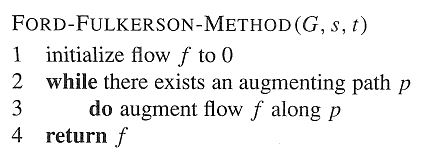 13-Nov-21
Dr. Ravindra Nath UIET CSJM UNIVERSITY KANPUR UP INDIA
113
Ford-Fulkerson
13-Nov-21
Dr. Ravindra Nath UIET CSJM UNIVERSITY KANPUR UP INDIA
114
13-Nov-21
Dr. Ravindra Nath UIET CSJM UNIVERSITY KANPUR UP INDIA
115
Analysis of Ford-Fulkerson: Assume the capacities of all edges are integers. Then, a 
straightforward implementation of Ford-Fulkerson takes O(E|f*|) time, where f* is the 
maximum flow found by the algorithm:

Lines 1-3 take Ө(E) time. 
The while loop of lines 4-8 is executed at most |f*| times since the value of the flow increases 
by at least 1 at each iteration. Moreover, each iteration of the while loop takes O(E) time if 
either depth-first or breadth-first search is used to find a path in the residual network.
Therefore, total time = O(E + E|f*|) = O(E|f*|).
13-Nov-21
Dr. Ravindra Nath UIET CSJM UNIVERSITY KANPUR UP INDIA
116
Edmonds-Karp
Edmonds-Karp = Ford-Fulkerson using breadth-first search in 
line 4 to find an augmenting path, 
i.e., the augmenting path found is shortest in terms of the 
number of edges.

Edmonds-Karp runs in O(VE2) time…
13-Nov-21
Dr. Ravindra Nath UIET CSJM UNIVERSITY KANPUR UP INDIA
117
String Matching
13-Nov-21
Dr. Ravindra Nath UIET CSJM UNIVERSITY KANPUR UP INDIA
118
Text is an array T[1..n] of length n of elements from a finite alphabet .
Pattern P is an array P[1..m] of length m ≤ n of elements from .

Pattern P occurs with shift s in text T if T[s+1..s+m] = P[1..m].
If P occurs with shift s in T, then s is a valid shift.

String matching problem : find all valid shifts.

Note: Valid shifts must be in the range 0 ≤ s ≤ n-m, so there are 
n-m+1 possible different values of valid shifts.
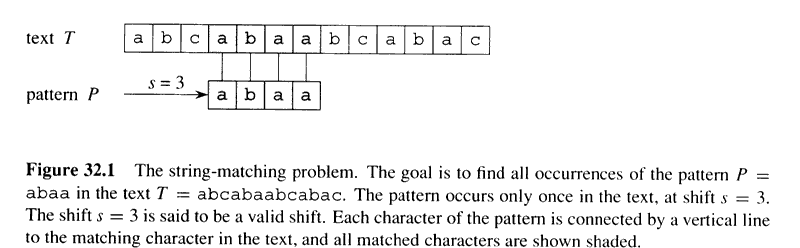 13-Nov-21
Dr. Ravindra Nath UIET CSJM UNIVERSITY KANPUR UP INDIA
119
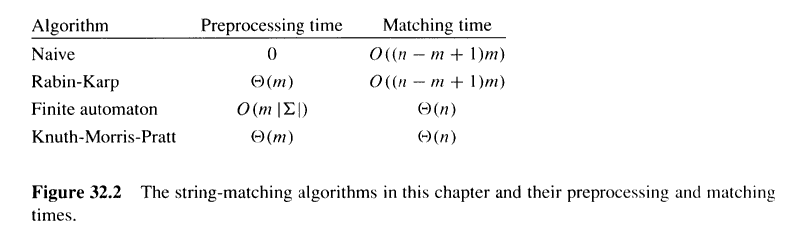 Terminology:
The set of all finite-length strings using characters from an alphabet  is
denoted *. 
The length of a string x is denoted |x|.
The zero-length empty string is denoted . 
The concatenation of two strings x and y is denoted xy.
A string w is a prefix of a string x, denoted † w  x if x = wy, for some string
y  *. 
A string w is a suffix of a string x, denoted † w  x if x = yw, for some string
y  *. 
Denote the k-character prefix P[1..k] of a string P[1..m] by Pk.

†Notation different from text.
13-Nov-21
Dr. Ravindra Nath UIET CSJM UNIVERSITY KANPUR UP INDIA
120
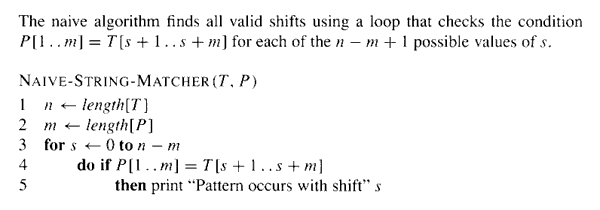 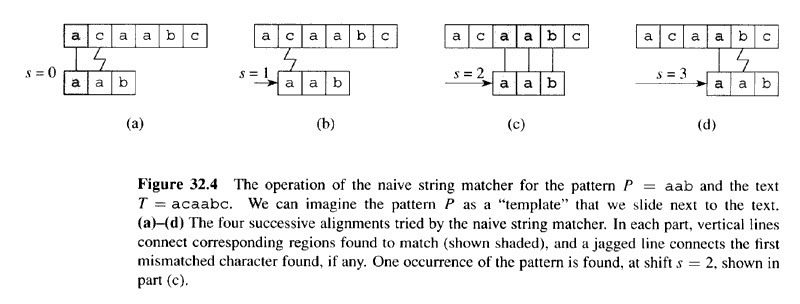 Time complexity: O( (n – m + 1)m )
13-Nov-21
Dr. Ravindra Nath UIET CSJM UNIVERSITY KANPUR UP INDIA
121
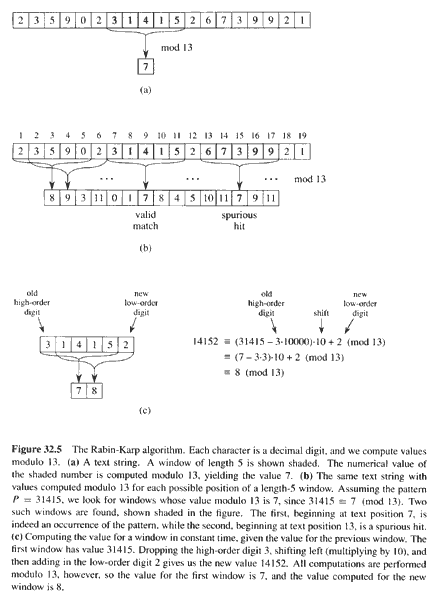 Text T =
Pattern P = 31415
31415 = 7 mod 13
13-Nov-21
Dr. Ravindra Nath UIET CSJM UNIVERSITY KANPUR UP INDIA
122
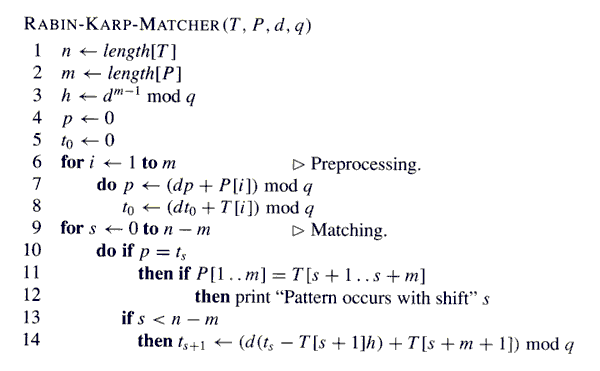 Horner’s method
13-Nov-21
Dr. Ravindra Nath UIET CSJM UNIVERSITY KANPUR UP INDIA
123
Finite Automaton Review
A finite automaton M is a 5-tuple (Q, q0, A, , ), where
Q is a finite set of states.
q0  Q is the start state.
A  Q  is a distinguished set of accepting states.
 is a finite input alphabet.
 is a function from Q   into Q called the transition function of M.
If M reads input character a when in state q, then it changes to state (q, a).
If its currents state q is in A, then M is said to accept the string read so far.
M induces a function : *  Q, called the final-state function, such that (w) is the state of M after reading the string w.  can be defined recursively as follows:
          () = q0
          (wa) = ((w), a)
Therefore, M accepts w if and only if (w)  A.
13-Nov-21
Dr. Ravindra Nath UIET CSJM UNIVERSITY KANPUR UP INDIA
124
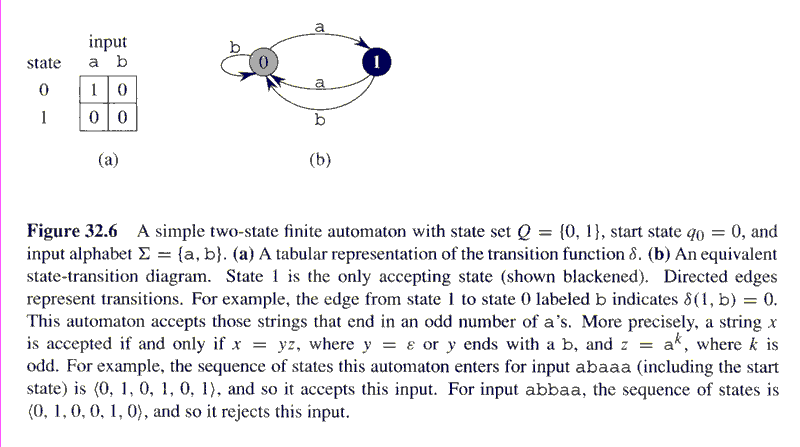 13-Nov-21
Dr. Ravindra Nath UIET CSJM UNIVERSITY KANPUR UP INDIA
125
String Matching with Finite Automata
Strategy: Design a finite automaton that reads the text string character by character, going to an accept state only if the pattern P has just been seen. In other word, the automaton accepts strings with suffix P.

    E.g., if the text is “abbbabcca” and the pattern “ab” we want the automaton to consume a, b, b , b, a, b, c, c, a and entering into an accept state only at the red b’s.
    
     Exercise: Design an automaton as required by the strategy for    the particular example above.
13-Nov-21
Dr. Ravindra Nath UIET CSJM UNIVERSITY KANPUR UP INDIA
126
Lemma 32.1 (Overlapping Suffix Lemma)
Suppose that x, y and z are strings s.t. x  z and y  z. If |x| ≤ |y|,
then x  y. If |x| ≥ |y|, then y  x. If |x| = |y|, then x = y. 

Proof: …
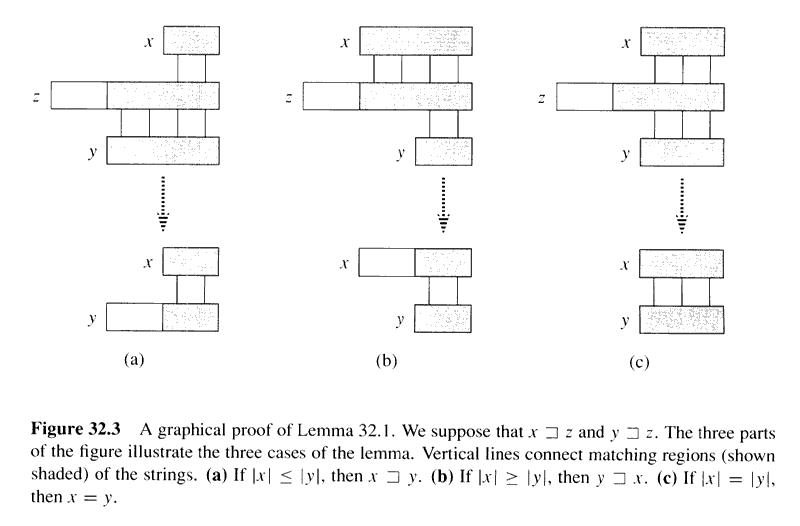 13-Nov-21
Dr. Ravindra Nath UIET CSJM UNIVERSITY KANPUR UP INDIA
127
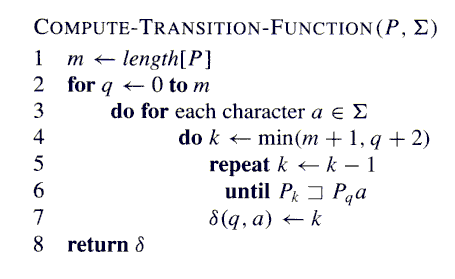 // O(m) time
// O(||) time
// O(m) time
// test O(m) time
Running time = preprocessing time for the 
FA-matcher:  O(m3||)
(this can be improved to O(m||))
13-Nov-21
Dr. Ravindra Nath UIET CSJM UNIVERSITY KANPUR UP INDIA
128
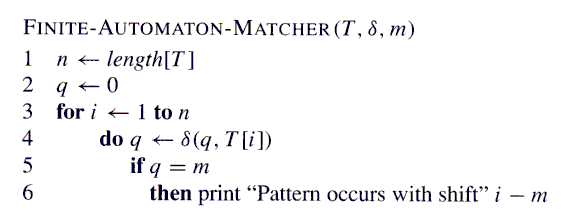 Running time (excluding preprocessing time to compute ): (n)
13-Nov-21
Dr. Ravindra Nath UIET CSJM UNIVERSITY KANPUR UP INDIA
129
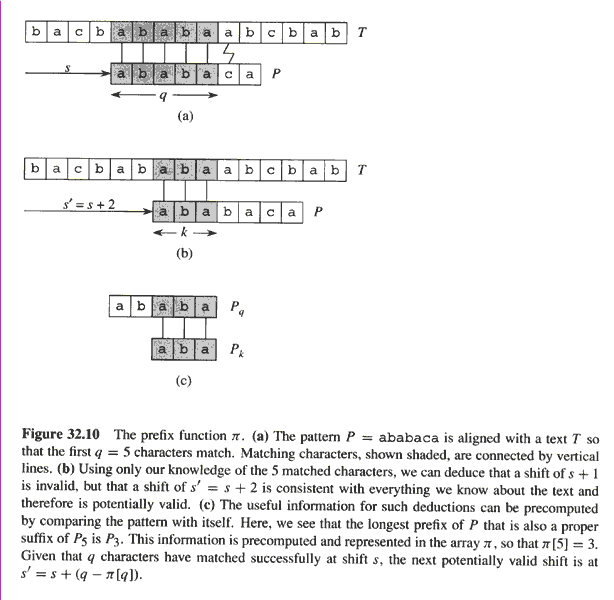 π(5) = 3 indicates that a shift of 
+1 to the right cannot be valid;
however, +2 is potentially valid.
13-Nov-21
Dr. Ravindra Nath UIET CSJM UNIVERSITY KANPUR UP INDIA
130
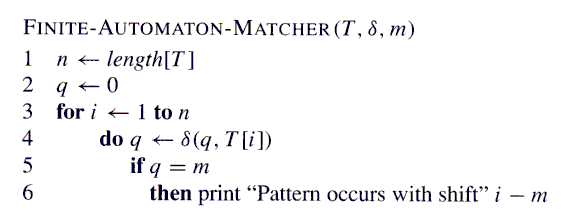 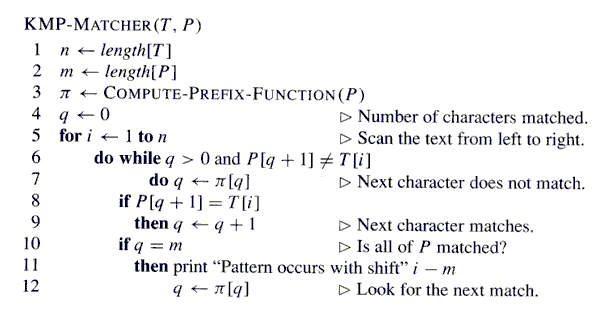 equivalent
Correctness follows from the fact that the KMP-MATCHER simulates
the FINITE-AUTOMATON-MATCHER.
Running time:  (n)   (again by amortized analysis)
13-Nov-21
Dr. Ravindra Nath UIET CSJM UNIVERSITY KANPUR UP INDIA
131
String Matching
13-Nov-21
Dr. Ravindra Nath UIET CSJM UNIVERSITY KANPUR UP INDIA
132
Text is an array T[1..n] of length n of elements from a finite alphabet .
Pattern P is an array P[1..m] of length m ≤ n of elements from .

Pattern P occurs with shift s in text T if T[s+1..s+m] = P[1..m].
If P occurs with shift s in T, then s is a valid shift.

String matching problem : find all valid shifts.

Note: Valid shifts must be in the range 0 ≤ s ≤ n-m, so there are 
n-m+1 possible different values of valid shifts.
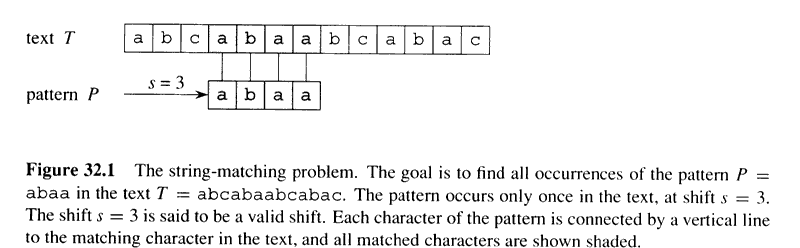 13-Nov-21
Dr. Ravindra Nath UIET CSJM UNIVERSITY KANPUR UP INDIA
133
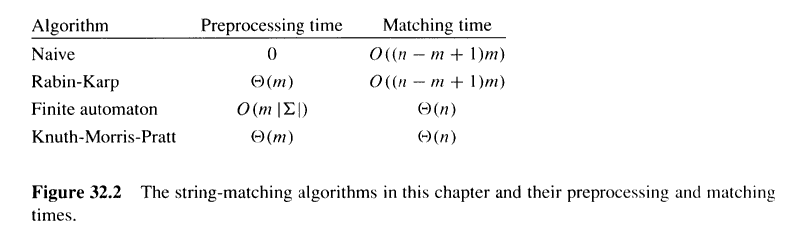 Terminology:
The set of all finite-length strings using characters from an alphabet  is
denoted *. 
The length of a string x is denoted |x|.
The zero-length empty string is denoted . 
The concatenation of two strings x and y is denoted xy.
A string w is a prefix of a string x, denoted † w  x if x = wy, for some string
y  *. 
A string w is a suffix of a string x, denoted † w  x if x = yw, for some string
y  *. 
Denote the k-character prefix P[1..k] of a string P[1..m] by Pk.

†Notation different from text.
13-Nov-21
Dr. Ravindra Nath UIET CSJM UNIVERSITY KANPUR UP INDIA
134
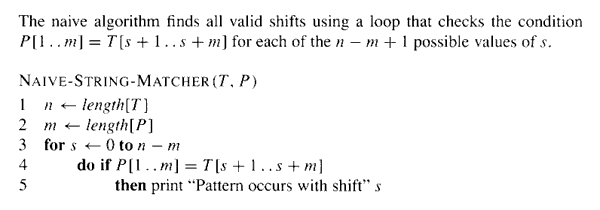 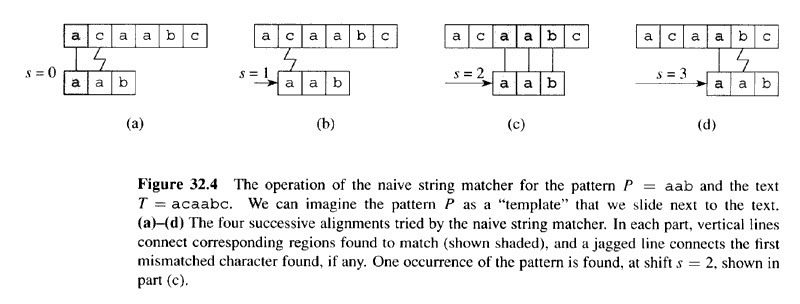 Time complexity: O( (n – m + 1)m )
13-Nov-21
Dr. Ravindra Nath UIET CSJM UNIVERSITY KANPUR UP INDIA
135
Rabin-Karp Strategy
Choose a hash function H:*  integers.
Compute H( P[1..m] ).
For each successive s, from 0 to n-m:
Compute  H( T[s+1..s+m] )
Compare H( T[s+1..s+m] ) with  H( P[1..m] ).
If H( T[s+1..s+m] )  H( P[1..m] ), then T[s+1..s+m]  P[1..m], so that there is no match.
If H( T[s+1..s+m] ) = H( P[1..m] ), then there is possibly a match (remember that the hash values of two different elements may collide!). In this case, explicitly check for a match T[s+1..s+m] = P[1..m] by comparing character by character as in the naïve matcher. 
If H( T[s+1..s+m] ) = H( P[1..m] ) but T[s+1..s+m]   P[1..m], then we are said to have a spurious hit.
Design goals for the hash function H:
It should be possible to compute H( T[s+2..s+m+1] ) from H( T[s+1..s+m] ) efficiently. I.e., starting from H( T[1..m] ) it should be possible to efficiently calculate the successive hash values H( T[2..m+1] ), H( T[3..m+2] ), …, each with the help of the previous one.
It should be possible to efficiently compare H( T[s+1..s+m] ) with  
     H( P[1..m] ) .
13-Nov-21
Dr. Ravindra Nath UIET CSJM UNIVERSITY KANPUR UP INDIA
136
Example: Suppose  = {0, 1, …, 9}, the set of decimal digits. Define the hash function H:*  integers by H(w) = decimal number represented by w. 

     E.g., if w = 23903, then H(w) = 23,903; if w = 02858, then H(w) = 2,858 (note that a decimal character string is simply a representation of an integer, but they are not  the same thing).

     Given a pattern P[1..m], the value H( P[1..m] ), call it p, can be computed via Horner’s rule:
     p = P[m] + 10( P[m-1] + 10( P[m-2] + … + 10( P[2] + 10P[1] ) … ))
    
     Let ts denote the value H( T[s+1..s+m] ). Then, t0 can be computed using Horner’s rule (as p above). Moreover, ts+1 can be computed from ts using the recurrence:
     ts+1 = 10(ts – 10m-1T[s+1]) + T[s+m+1]                                         (32.1)

     Efficiency: If the constant 10m-1 is pre-computed, and if 10m-1, p and ts, for all s, can each be contained in a single computer word, then each execution of the above equation takes a constant number of arithmetic operations and comparing p and ts is a single word comparison operation as well.
     Therefore, total time: (n-m+1). 
     Question: Do we have to worry about spurious hits in this example?!
13-Nov-21
Dr. Ravindra Nath UIET CSJM UNIVERSITY KANPUR UP INDIA
137
The assumption that 10m-1, p and ts fit into a single computer word is not always feasible.

     Instead, computation is done mod a prime number q. The prime q is usually chosen so that 10q fits into a single word, in which case the operations involved in the modified recurrence (32.1)
      ts+1 = ( 10(ts – 10m-1T[s+1]) + T[s+m+1] ) mod q
      can each be executed as a one single-precision arithmetic operation.
  
     However,  spurious hits are now an issue and the worst case running time is ( n-m+1)m ), like the naïve matcher, because every valid shift has to be checked character by character, and there are potentially n-m+1 valid shifts.

     In practice, though, we expect only a few (possibly constant number) of valid shifts, and only a few spurious hits (which also have to be verified character by character), in which case performance is much better than the worst case.
13-Nov-21
Dr. Ravindra Nath UIET CSJM UNIVERSITY KANPUR UP INDIA
138
In general, if the alphabet  is of size d, then it is interpreted as 
      = {0, 1, …, d-1} and a string in * interpreted as a radix-d integer.

     Correspondingly, (32.1) which was modified earlier to  
     ts+1 = ( 10(ts – 10m-1T[s+1]) + T[s+m+1] ) mod q

     is modified now to:
     ts+1 = ( d(ts – T[s+1]h) + T[s+m+1] ) mod q                        (32.2)
     (where h = dm-1 mod q)
13-Nov-21
Dr. Ravindra Nath UIET CSJM UNIVERSITY KANPUR UP INDIA
139
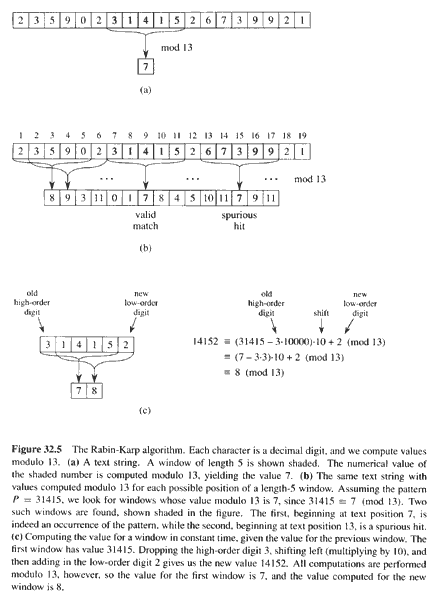 Text T =
Pattern P = 31415
31415 = 7 mod 13
13-Nov-21
Dr. Ravindra Nath UIET CSJM UNIVERSITY KANPUR UP INDIA
140
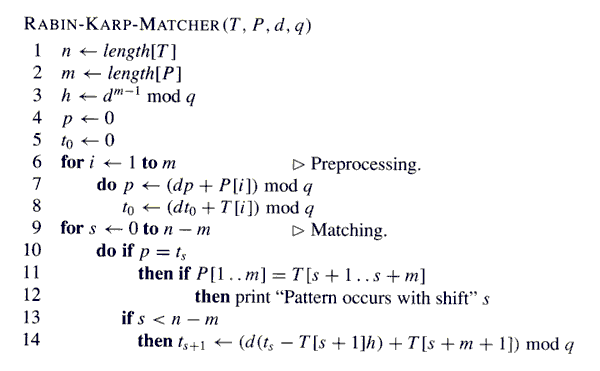 Horner’s method
13-Nov-21
Dr. Ravindra Nath UIET CSJM UNIVERSITY KANPUR UP INDIA
141
Finite Automaton Review
A finite automaton M is a 5-tuple (Q, q0, A, , ), where
Q is a finite set of states.
q0  Q is the start state.
A  Q  is a distinguished set of accepting states.
 is a finite input alphabet.
 is a function from Q   into Q called the transition function of M.
If M reads input character a when in state q, then it changes to state (q, a).
If its currents state q is in A, then M is said to accept the string read so far.
M induces a function : *  Q, called the final-state function, such that (w) is the state of M after reading the string w.  can be defined recursively as follows:
          () = q0
          (wa) = ((w), a)
Therefore, M accepts w if and only if (w)  A.
13-Nov-21
Dr. Ravindra Nath UIET CSJM UNIVERSITY KANPUR UP INDIA
142
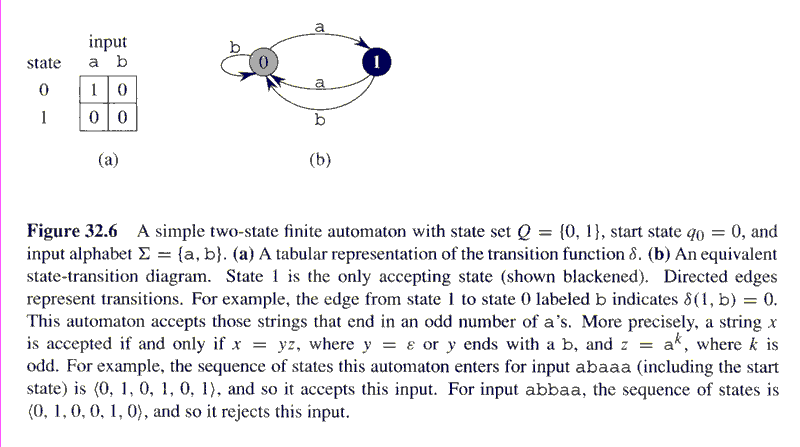 13-Nov-21
Dr. Ravindra Nath UIET CSJM UNIVERSITY KANPUR UP INDIA
143
String Matching with Finite Automata
Strategy: Design a finite automaton that reads the text string character by character, going to an accept state only if the pattern P has just been seen. In other word, the automaton accepts strings with suffix P.

    E.g., if the text is “abbbabcca” and the pattern “ab” we want the automaton to consume a, b, b , b, a, b, c, c, a and entering into an accept state only at the red b’s.
    
     Exercise: Design an automaton as required by the strategy for    the particular example above.
13-Nov-21
Dr. Ravindra Nath UIET CSJM UNIVERSITY KANPUR UP INDIA
144
Implementing the Strategy
For a pattern P[1..m] define a function : *  {0, 1, …, m}, called the suffix function for P, such that (x) is the length of the longest prefix of P that is a suffix of x. I.e.,
    (x) = max{k: Pk  x}
Example: If the pattern is P = aba, then () = 0, (abab) = 2, (abbaba) = 3. How about (ababb) and (bbba)?
For a pattern P[1..m] of length m, (x) = m if and only if P  x, i.e., if and only if the pattern is at the end of x.
This leads to defining the string-matching automaton M corresponding to P[1..m] as follows:
State set Q = {0, 1, …, m}.
Start state q0 is 0.
The only accepting state is m.
The transition function is defined by (q, a) = (Pqa).
Intuition: As M reads the string T =T[1]T[2]…T[n] character by character, it goes to state (T[1]T[2]…T[i]) after reading T[i] (Why? To be proved!). Therefore, if it is in the accepting state m after reading T[i], then the pattern P has just been seen.
13-Nov-21
Dr. Ravindra Nath UIET CSJM UNIVERSITY KANPUR UP INDIA
145
The Floyd-Warshall Algorithm
13-Nov-21
Dr. Ravindra Nath UIET CSJM UNIVERSITY KANPUR UP INDIA
146
All-Pairs Shortest Path Problem
Suppose we are given a directed graph G=(V,E) and a weight function w: E->R.
We assume that G does not contain cycles of weight 0 or less. 

The All-Pairs Shortest Path Problem asks to find the length of the shortest path between any pair of vertices in G.
13-Nov-21
Dr. Ravindra Nath UIET CSJM UNIVERSITY KANPUR UP INDIA
147
Quick Solutions
If the weight function is nonnegative for all edges, then we can use Dijkstra’s single source shortest path algorithm for all vertices to solve the problem. 

This yields an O(n3) algorithm on graphs with n vertices (on dense graphs and with a simple implementation).
13-Nov-21
Dr. Ravindra Nath UIET CSJM UNIVERSITY KANPUR UP INDIA
148
Quick Solution
For arbitrary weight functions, we can use the Bellman-Ford algorithm applied to all vertices. This yields an O(n4) algorithm for graphs with n vertices.
13-Nov-21
Dr. Ravindra Nath UIET CSJM UNIVERSITY KANPUR UP INDIA
149
Floyd-Warshall
We will now investigate a dynamic programming solution that solved the problem in O(n3) time for a graph with n vertices. 
This algorithm is known as the Floyd-Warshall algorithm, but it was apparently described earlier by Roy.
13-Nov-21
Dr. Ravindra Nath UIET CSJM UNIVERSITY KANPUR UP INDIA
150
Representation of the Input
We assume that the input is represented by a weight matrix W= (wij)i,j in E that is defined by 

wij= 0 		if i=j
wij= w(i,j) 	if ij and (i,j) in E
wij=  		if ij and (i,j) not in E
13-Nov-21
Dr. Ravindra Nath UIET CSJM UNIVERSITY KANPUR UP INDIA
151
Format of the Output
If the graph has n vertices, we return a distance matrix (dij), where dij the length of the path from i to j.
13-Nov-21
Dr. Ravindra Nath UIET CSJM UNIVERSITY KANPUR UP INDIA
152
Intermediate Vertices
Without loss of generality, we will assume that V={1,2,…,n}, i.e., that the vertices of the graph are numbered from 1 to n.  

Given a path p=(v1, v2,…, vm) in the graph, we will call the vertices vk with index k in {2,…,m-1} the intermediate vertices of p.
13-Nov-21
Dr. Ravindra Nath UIET CSJM UNIVERSITY KANPUR UP INDIA
153
Key Definition
The key to the Floyd-Warshall algorithm is the following definition: 

Let dij(k) denote the length of the shortest path from i to j such that all intermediate vertices are contained in the set {1,…,k}.
13-Nov-21
Dr. Ravindra Nath UIET CSJM UNIVERSITY KANPUR UP INDIA
154
Remark 2
Consider a shortest path p from i to j such that the intermediate vertices are from the set {1,…,k}. 
 If the vertex k is not an intermediate vertex on p, then dij(k) = dij(k-1)
  If the vertex k is an intermediate vertex on p, then dij(k) = dik(k-1) + dkj(k-1)
Interestingly, in either case, the subpaths contain merely nodes from {1,…,k-1}.
13-Nov-21
Dr. Ravindra Nath UIET CSJM UNIVERSITY KANPUR UP INDIA
155
Remark 2
Therefore, we can conclude that

	dij(k) = min{dij(k-1) , dik(k-1) + dkj(k-1)}
13-Nov-21
Dr. Ravindra Nath UIET CSJM UNIVERSITY KANPUR UP INDIA
156
Recursive Formulation
If we do not use intermediate nodes, i.e., when k=0, then 
	dij(0) = wij 
If k>0, then 
	dij(k) = min{dij(k-1) , dik(k-1) + dkj(k-1)}
13-Nov-21
Dr. Ravindra Nath UIET CSJM UNIVERSITY KANPUR UP INDIA
157
The Floyd-Warshall Algorithm
Floyd-Warshall(W)
n = # of rows of W;
D(0) = W; 
for k = 1 to n do 
	for i = 1 to n do 
		for j = 1 to n do
			dij(k) = min{dij(k-1) , dik(k-1) + dkj(k-1)};
		od; 
	od; 
od;
 return D(n);
13-Nov-21
Dr. Ravindra Nath UIET CSJM UNIVERSITY KANPUR UP INDIA
158
Reference:Introduction to Algorithm: By cormen PHI Publication

Algorithms_3rd Introduction to Algorithms, Third Edition
https://web.iiit.ac.in ›
13-Nov-21
Dr. Ravindra Nath UIET CSJM UNIVERSITY KANPUR UP INDIA
159